Heating and Cooling Materials
Learning objectives

 that heating some materials can cause them to change 
 that cooling some materials can cause them to change
Remember……
Heating something is causing its temperature to rise. It is not setting it alight.
Look at each picture. 
Predict what will happen to the material when it is heated.
Decide whether these changes are reversible or irreversible.
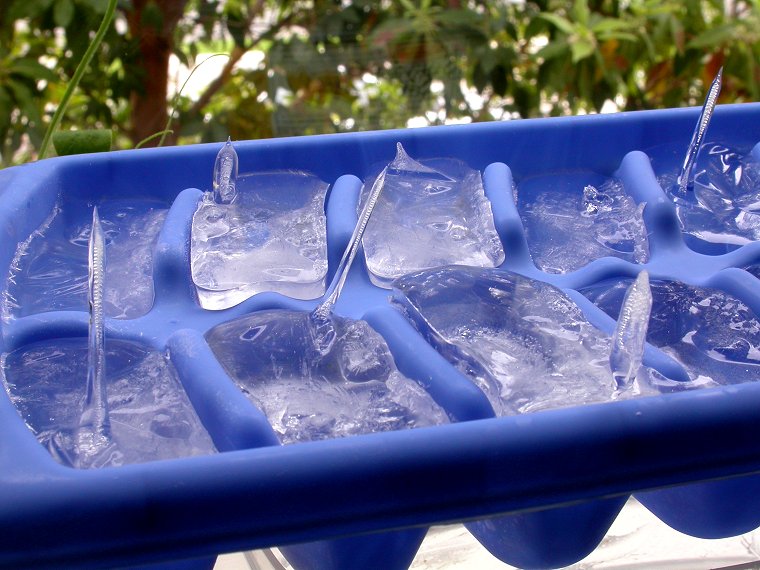 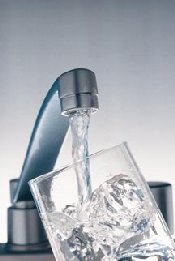 This is a reversible change
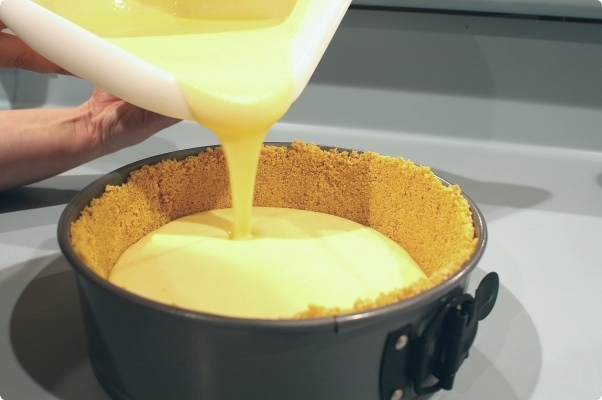 This is an irreversible change
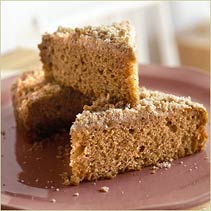 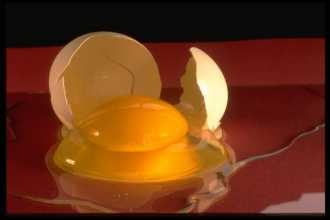 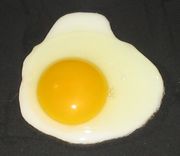 This is an irreversible change
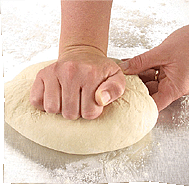 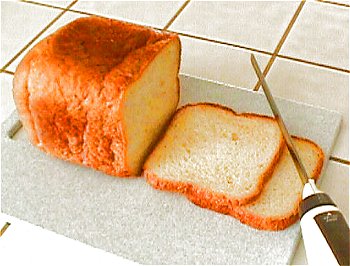 This is an irreversible change
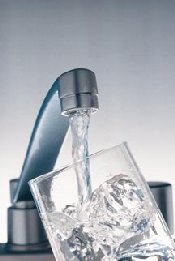 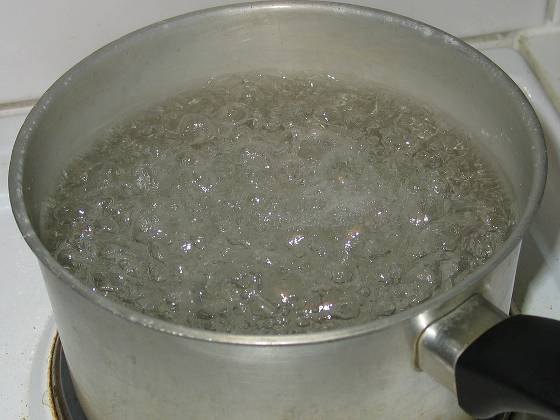 This is a reversible change
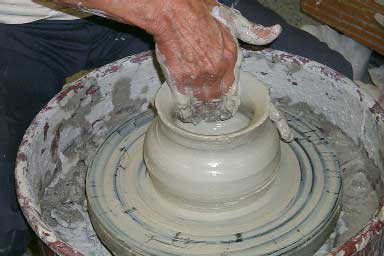 This is an irreversible change
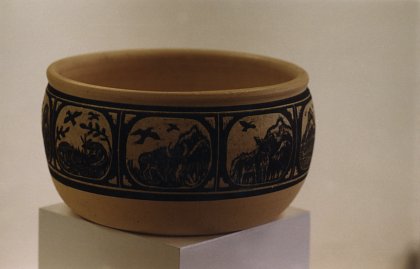 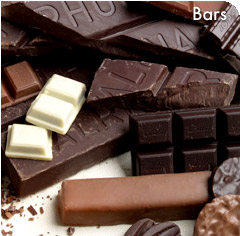 This is a reversible change
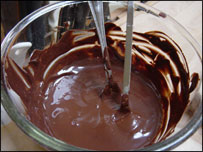 Now suggest materials that are changed by cooling and decide whether these changes are reversible or irreversible.